Соблюдение отдельных обязательных                               и лицензионных требований в сфере телерадиовещания
Управление Роскомнадзора по Дальневосточному федеральному округу
Хабаровск
2019
Нормативно-правовые акты:
Федеральный закон РФ от 27.12.1991 № 2124-1 «О средствах массовой информации»
Федеральный закон от 04.05.2011 № 99-ФЗ «О лицензировании отдельных видов деятельности»
Федеральный закон от 23.02.2013 № 15-ФЗ «Об охране здоровья граждан от  воздействия окружающего табачного дыма и последствий потребления табака»
Кодекс Российской Федерации об административных правонарушениях
Положение о лицензировании телевизионного вещания и радиовещания (утв. постановлением Правительства РФ от 08.12.2011 № 1025)
ГОСТ Р 57767-2017, утвержденный приказом Росстандарта от 05.10.2017 № 1344-ст
ГОСТ Р 57763-2017, утвержденный приказом Росстандарта от 05.10.2017 № 1340-ст
1
п. «д» ч. 1 ст. 16 Федерального закона от 23.02.2013 № 15-ФЗ «Об охране здоровья граждан от воздействия окружающего табачного дыма и последствий потребления табака»
вновь созданными аудиовизуальными произведениями следует считать произведения, изготовленные после даты вступления в законную силу Федерального закона № 15-ФЗ, а именно 01 июня 2014 года.
Не допускается демонстрация табачных изделий и процесса потребления табака во вновь созданных и предназначенных  для детей  аудиовизуальных произведениях, включая теле- и видеофильмы, в радио-, теле-, видео- и кинохроникальных программах, сообщение в эфир, по кабелю и любое другое использование указанных произведений, представлений, программ, в которых осуществляется демонстрация табачных изделий и процесса потребления табака
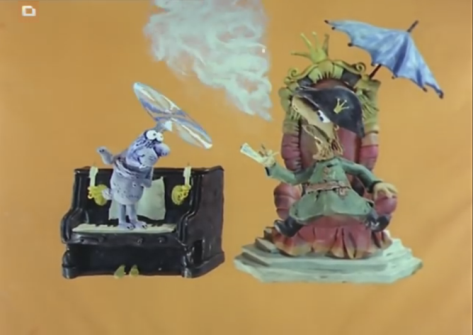 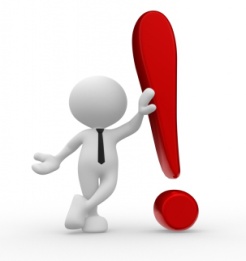 2
ч. 2 ст. 16 Федерального закона от 23.02.2013 № 15-ФЗ «Об охране здоровья граждан от воздействия окружающего табачного дыма и последствий потребления табака»
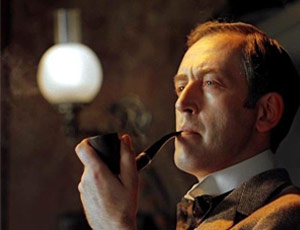 Не допускается демонстрация табачных изделий и процесса потребления табака во вновь созданных и предназначенных для взрослых аудиовизуальных произведениях, включая теле- и видеофильмы, в радио-, теле-, видео-  и кинохроникальных программах, сообщение в эфир, по кабелю и любое другое использование указанных произведений, программ, в которых осуществляется демонстрация табачных изделий и процесса потребления табака, за исключением случаев, если такое действие является                                                                                           неотъемлемой частью художественного замысла
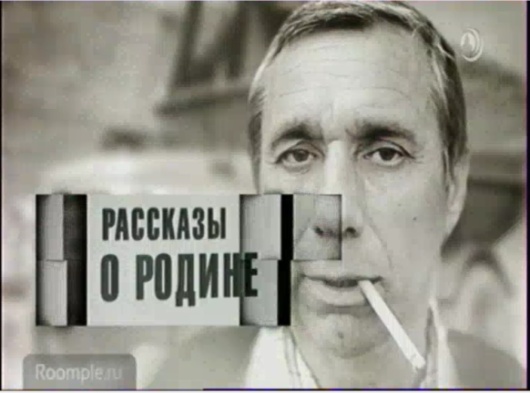 3
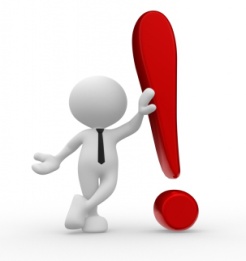 ИСКЛЮЧЕНИЕ: если такое действие является неотъемлемой частью художественного замысла
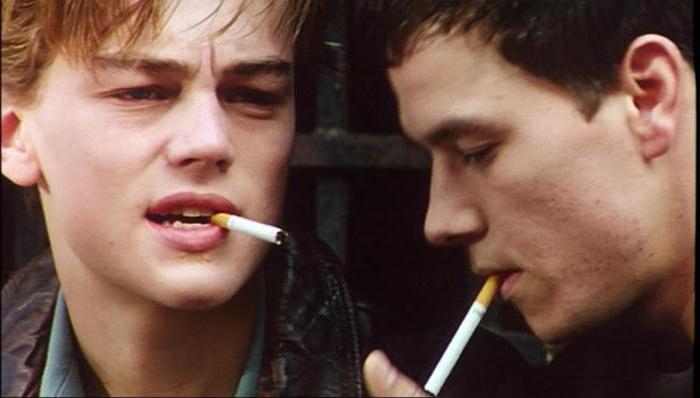 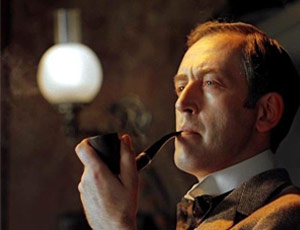 4
Демонстрация табачных изделий или процесса потребления табака  во вновь созданных аудиовизуальных произведениях и предназначенных для:
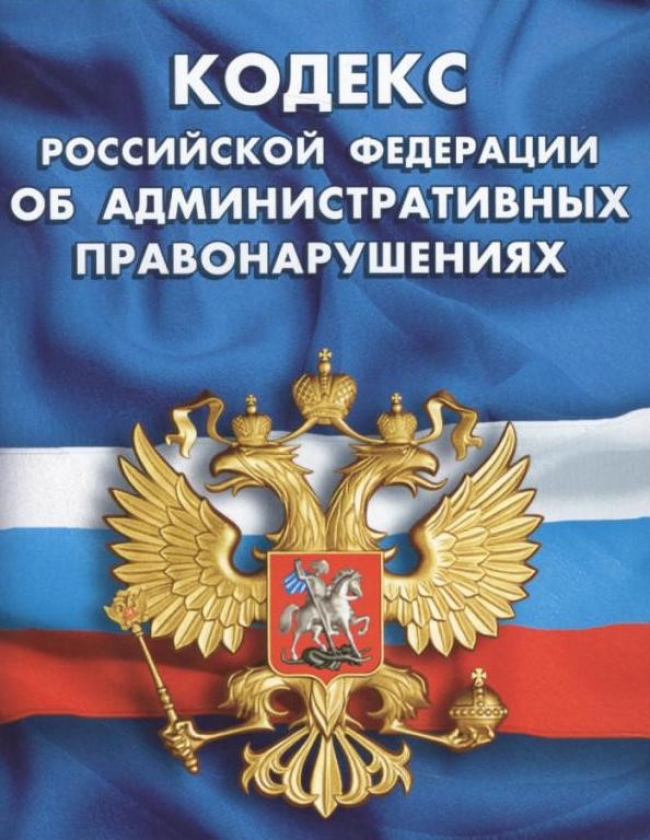 взрослых
детей
ч. 3 ст. 14.3.1 КоАП РФ
ч. 2 ст. 14.3.1 КоАП РФ
АДМИНИСТРАТИВНЫЙ ШТРАФ
на должностных лиц –
от 20 до 40 тысяч рублей; 
на юридических лиц – 
от 100 до 170 тысяч рублей.
на должностных лиц –
от 20 до 50 тысяч рублей; 
на юридических лиц – 
от 100 до 200 тысяч рублей.
5
ч. 3 ст. 16 Федерального закона от 23.02.2013 № 15-ФЗ «Об охране здоровья граждан от воздействия окружающего табачного дыма и последствий потребления табака»
При демонстрации аудиовизуальных произведений, в которых осуществляется демонстрация табачных изделий и процесса потребления табака, вещатель или организатор демонстрации должен обеспечить трансляцию социальной рекламы о вреде потребления табака непосредственно перед началом или во время демонстрации такого произведения, такой программы.
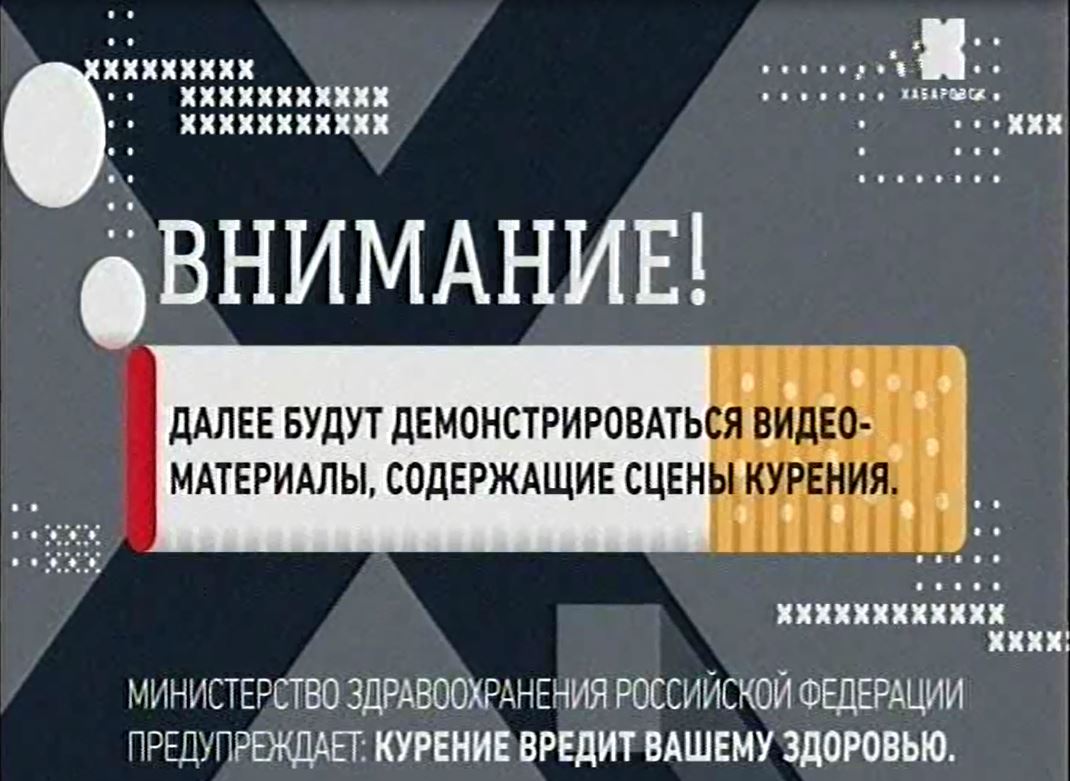 6
Федеральный закон от 13.03.2006 № 38-ФЗ «О рекламе»
Социальная реклама - информация, распространенная любым способом, в любой форме и с использованием любых средств, адресованная неопределенному кругу лиц и направленная на достижение благотворительных и иных общественно полезных целей, а также обеспечение интересов государства
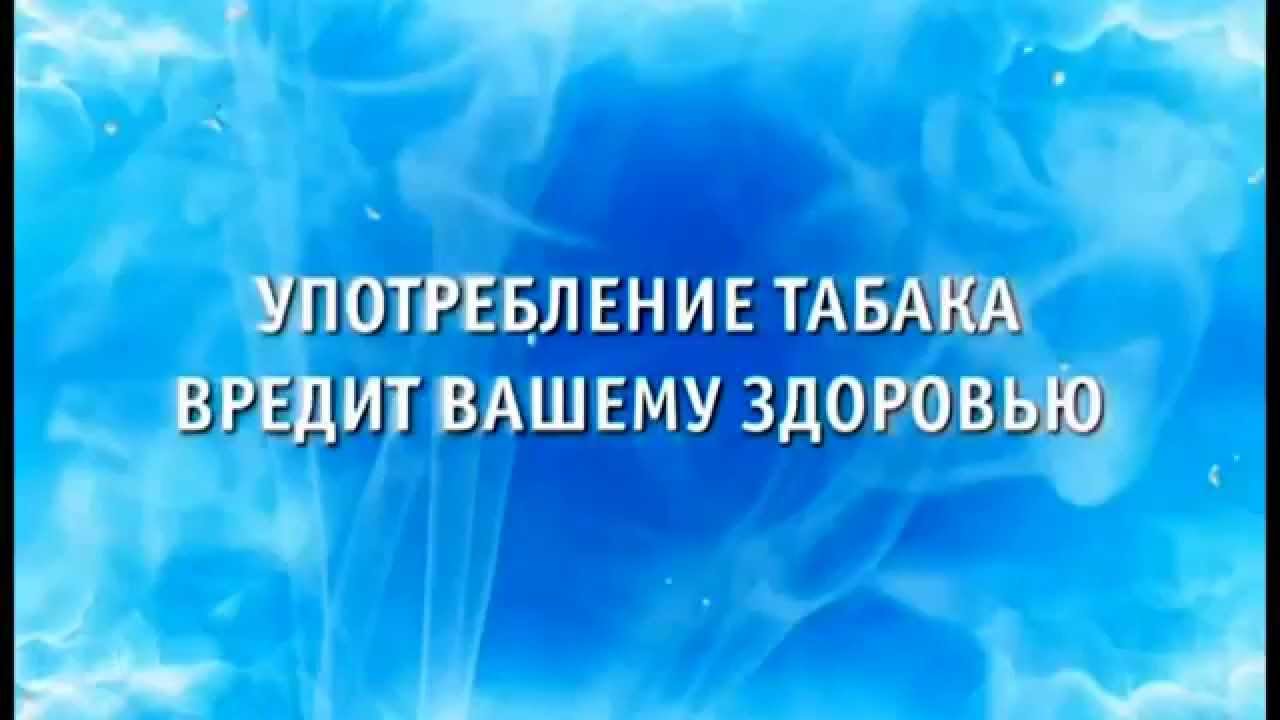 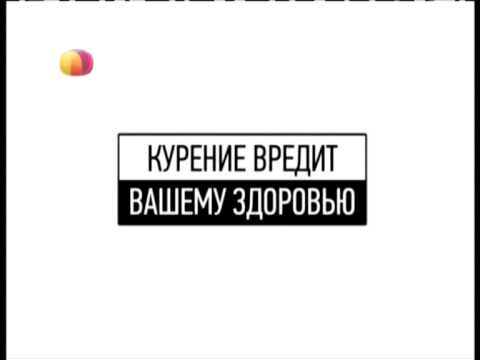 7
Реклама может размещаться перед началом или во время демонстрации аудиовизуального произведения, при этом ее продолжительность не учитывается в общем объеме рекламы, распространяемой в программе. Реклама о вреде табака может быть оформлена в виде "бегущей строки", самостоятельного видеоряда или иным способом, однако она в любом случае должна быть удобна для восприятия. Информацию, которая  в ней содержится, необходимо излагать шрифтом достаточного размера и контрастности. Кроме того, в рекламе должна содержаться информация о вреде потребления табака 
(письмо ФАС России от 14.05.2014 N АК/19317/14                                         "О социальной рекламе о вреде потребления табака")
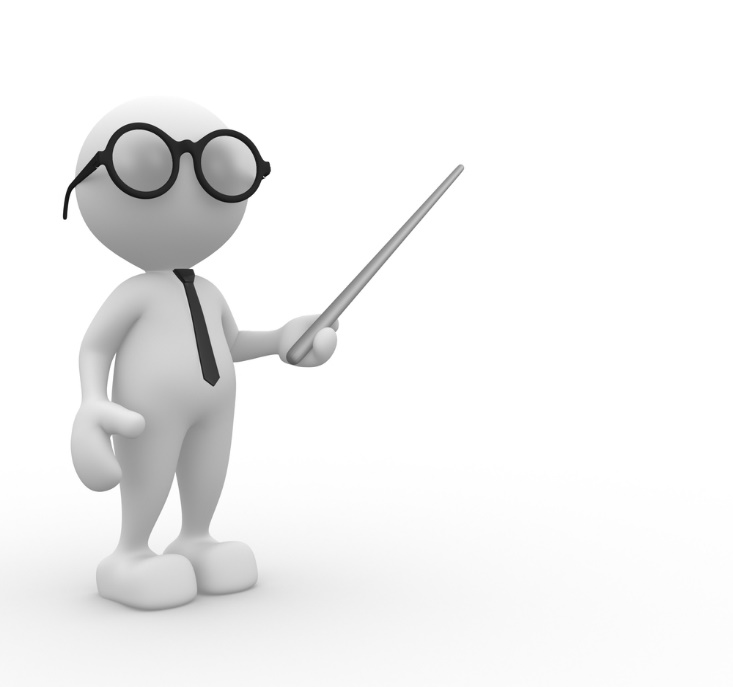 8
Неисполнение обязанности трансляции социальной рекламы о вреде потребления табака
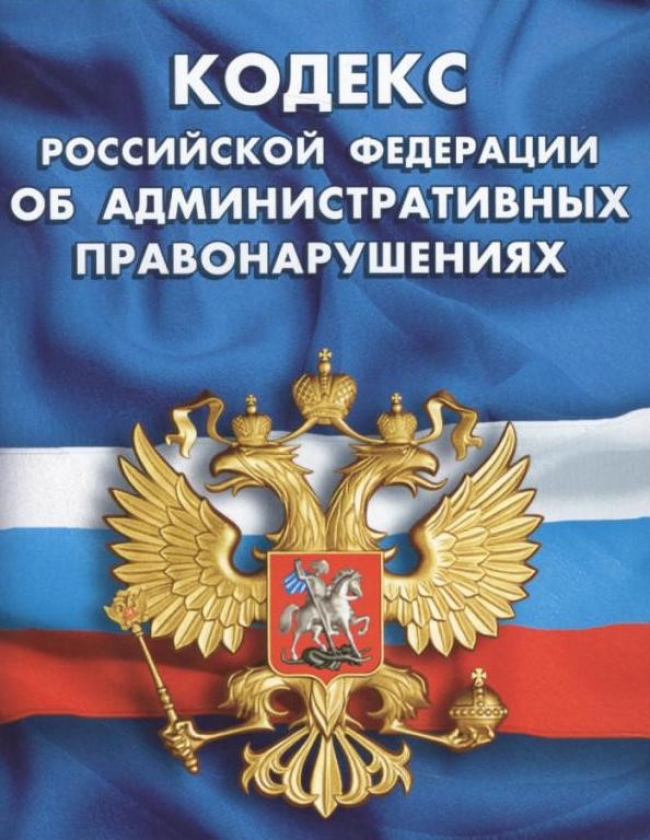 ч. 5 ст. 14.3.1 КоАП РФ
АДМИНИСТРАТИВНЫЙ ШТРАФ
на должностных лиц – от 10 до 20 тысяч рублей; 
на юридических лиц – от 100 до 200 тысяч рублей.
9
п. 5 ч. 9 ст. 31 Закона РФ от 27.12.1991 N 2124-1 «О средствах массовой информации»
Новое лицензионное требование -  обеспечение  лицензиатом  -  вещателем  телеканала доступности для инвалидов  по  слуху  продукции  СМИ  

в объеме не менее 5 % 

объема вещания в неделю (без учета телепрограмм, телепередач, идущих в эфир без предварительной записи).
ВступаЕт в силу  
01.01.2020
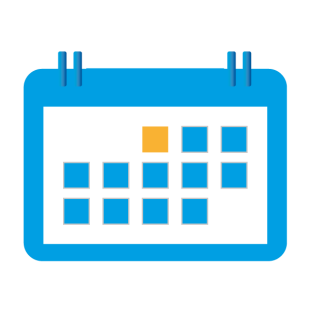 10
п. 5 ч. 9 ст. 31 Закона РФ от 27.12.1991 N 2124-1 «О средствах массовой информации»
Соблюдение данного требования:
не предполагает внесения каких-либо изменений в действующие лицензии на вещание или получение новой лицензии;
касается всех категорий телеканалов вне зависимости от среды вещания, территории распространения, тематики (включая эротические и музыкальные) и языка вещания;
адаптации подлежат 5% от объема продукции каждого СМИ, указанного в лицензии.
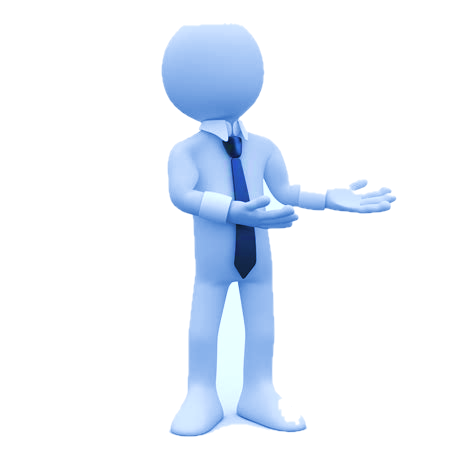 11
п. 5 ч. 9 ст. 31 Закона РФ от 27.12.1991 N 2124-1 «О средствах массовой информации»
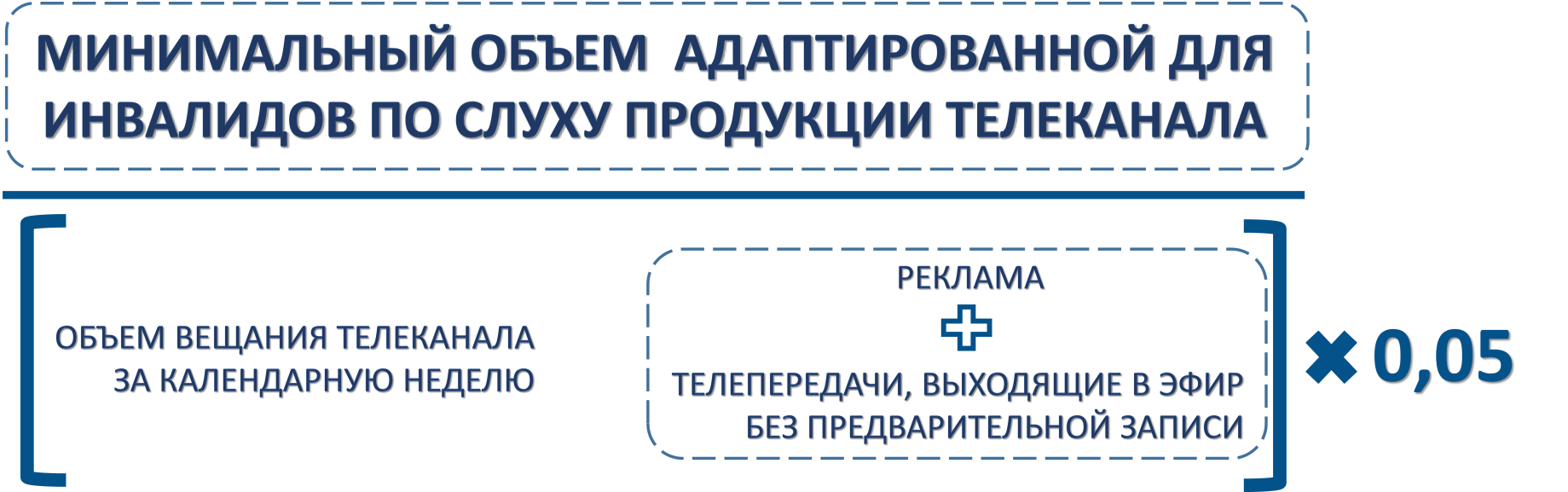 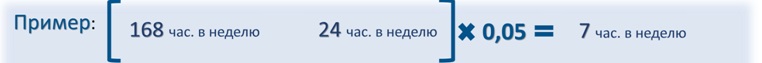 12
Приказ Минкомсвязи России  от 25.04.2014 № 108
Способы адаптации контента:
субтитрование
(ГОСТ Р 57767-2017, утвержден и введен в действие с 1 января 2018 года приказом Росстандарта от 05.10.2017 № 1344-ст)
скрытое субтитрование
(ГОСТ Р 57763-2017, утвержден и введен в действие с 1 января 2018 года приказом Росстандарта от 05.10.2017 № 1340-ст)
перевод на русский жестовый язык
способом бегущей строки
иными способами (средствами) по согласованию с общественной организацией инвалидов по слуху, имеющей структурные подразделения на территориях более половины субъектов Российской Федерации
Способ адаптации контента, а также перечень адаптированных программ (передач) вещатель определяет самостоятельно
13
п. 5 ч. 9 ст. 31 Закона РФ от 27.12.1991 N 2124-1 «О средствах массовой информации»
Не допускается:
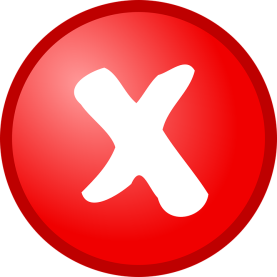 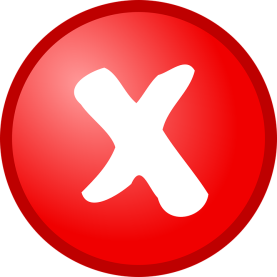 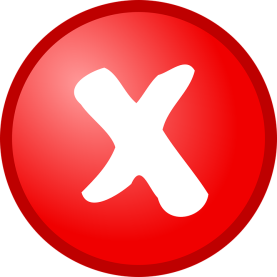 14
ст. 31.9 Закона РФ от 27.12.1991 N 2124-1 «О средствах массовой информации»
Лицензиат представляет в лицензирующий орган сведения об операторах связи, осуществляющих трансляцию телеканала, радиоканала по договору с вещателем таких телеканала или радиоканала, и о лицах, распространяющих телеканал, радиоканал в неизменном виде по договору с вещателем таких телеканала или радиоканала, в порядке, установленном федеральным органом исполнительной власти, уполномоченным Правительством Российской Федерации
Вещатель
Роскомнадзор
15
ст. 31.9 Закона РФ от 27.12.1991 N 2124-1 «О средствах массовой информации»
Такие сведения представляются в срок не позднее десяти дней с даты начала трансляции или распространения телеканала, радиоканала, осуществляемых указанными лицами. 
Сведения о планируемом расторжении договоров с указанными лицами представляются в срок не позднее чем за тридцать дней до даты прекращения трансляции или распространения телеканала, радиоканала, в иных случаях расторжения данных договоров - в течение трех рабочих дней со дня возникновения оснований для прекращения трансляции или распространения телеканала, радиоканала.
10 дней  с даты начала трансляции
За 30 дней до даты прекращения трансляции
16
Порядок предоставления сведений утвержден Приказом Федеральной службы по надзору в сфере связи, информационных технологий и массовых коммуникаций от 17 января 2012 г. № 11«Об утверждении порядка представления вещателем в Роскомнадзор сведений об операторах связи, осуществляющих трансляцию телеканала, радиоканала по договору с вещателем таких телеканала или радиоканала, и о лицах, распространяющих телеканал, радиоканал в неизменном виде по договору с вещателем таких телеканала или радиоканала»

Настоящий порядок не распространяется на вещателей, осуществляющих наземное эфирное и спутниковое вещание, а также на вещателей обязательных общедоступных телеканалов и (или) радиоканалов
17
Форма уведомления
18
Рекомендуемый образец № 1.1 Уведомление о предоставлении вещателем сведений об операторах связи, осуществляющих трансляцию телеканала, радиоканала в случае, если вещатель одновременно является и оператором связи
19
Сопроводительное письмо должно содержать в себе информацию о количестве договоров в приложенном уведомлении и подписано уполномоченным лицом с печатью организации. Также обращаем внимание, что при заполнении данной формы уведомления необходимо вносить сведения о каждом договоре на отдельную вкладку
Вещатель
Роскомнадзор
20
Представленная форма уведомления заполняется вещателем и направляется приложением к сопроводительному письму на электронном носителе либо направляется с сопроводительным письмом по электронной почте на адрес a.romanova@rkn.gov.ru с одновременной отправкой сопроводительного письма по почте
Вещатель
Роскомнадзор
a.romanova@rkn.gov.ru
почта
21
По вопросам заполнения формы уведомления вещателя о договорах с операторами связи обращаться по телефону (495)587-40-83, 
(495) 587-43-46 (доб. 427, 428, 429, 430).
Вещатель
Роскомнадзор
a.romanova@rkn.gov.ru
почта
22
ст. 19.2 Закона РФ от 27.12.1991 № 2124-1 «О средствах массовой информации»
23
ст. 19.2 Закона РФ от 27.12.1991 N 2124-1 «О средствах массовой информации»
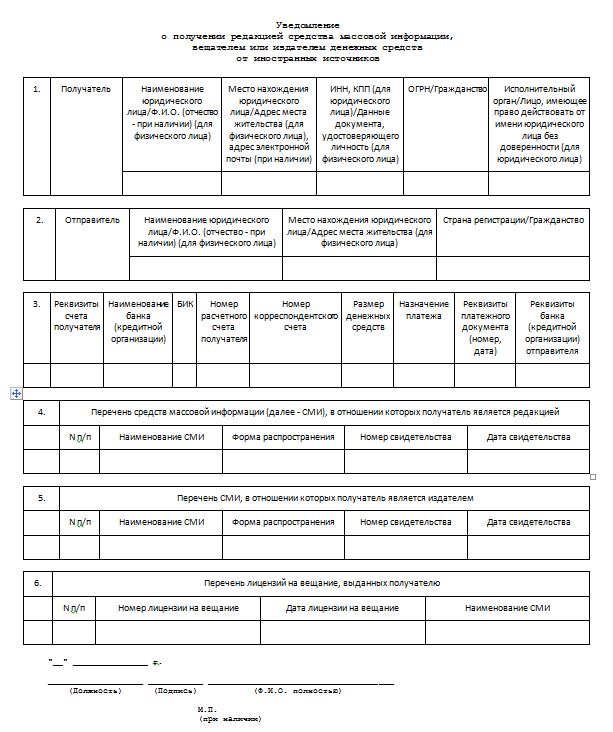 ФОРМА УВЕДОМЛЕНИЯ УСТАНОВЛЕНА
Приказом Роскомнадзора от 12.04.2016 № 122
«Об утверждении формы уведомления о получении редакцией средства массовой информации, вещателем или издателем денежных средств от иностранных источников» (Зарегистрировано в Минюсте России 
23.06.2016 № 42624)
24
ст. 19.2 Закона РФ от 27.12.1991 N 2124-1 «О средствах массовой информации»
ПОРЯДОК ПОДАЧИ УВЕДОМЛЕНИЯ УСТАНОВЛЕН
Постановлением Правительства РФ от 28.04.2016 № 368

«Об утверждении Правил предоставления информации о получении редакцией средства массовой информации, вещателем или издателем денежных средств от иностранного государства, международной организации, иностранной организации, от выполняющей в соответствии с законодательством Российской Федерации функции иностранного агента некоммерческой организации, иностранного гражданина, лица без гражданства, а также от Российской организации, участниками и (или) учредителями которой являются указанные лица»
25
ст. 19.2 Закона РФ от 27.12.1991 N 2124-1 «О средствах массовой информации»
26
Непредоставление либо несвоевременное предоставление редакцией средства массовой информации, вещателем или издателем информации о получении денежных средств, предоставление которой предусмотрено законодательством Российской Федерации о средствах массовой информации
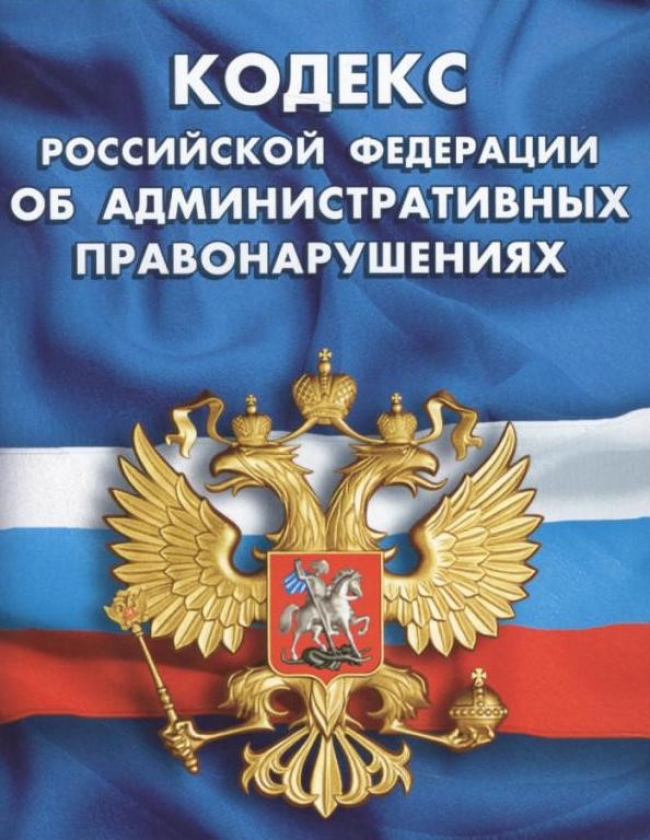 ст. 13.15.1 КоАП РФ
АДМИНИСТРАТИВНЫЙ ШТРАФ
на должностных лиц – от 30 до 50 тысяч рублей; 
 на юридических лиц - от однократной до двукратной суммы денежных средств, которые получены редакцией СМИ, вещателем или издателем и информация о получении которых должна предоставляться в соответствии с законодательством Российской Федерации о средствах массовой информации.
27
СПАСИБО ЗА ВНИМАНИЕ!
УПРАВЛЕНИЕ РОСКОМНАДЗОРА ПО ДАЛЬНЕВОСТОЧНОМУ ФЕДЕРАЛЬНОМУ ОКРУГУ